Chào mừng các em đến với tiết Toán
Ôn bài cũ
Tính nhẩm:
40 + 50
20 + 40
 100 – 30
 100 – 50
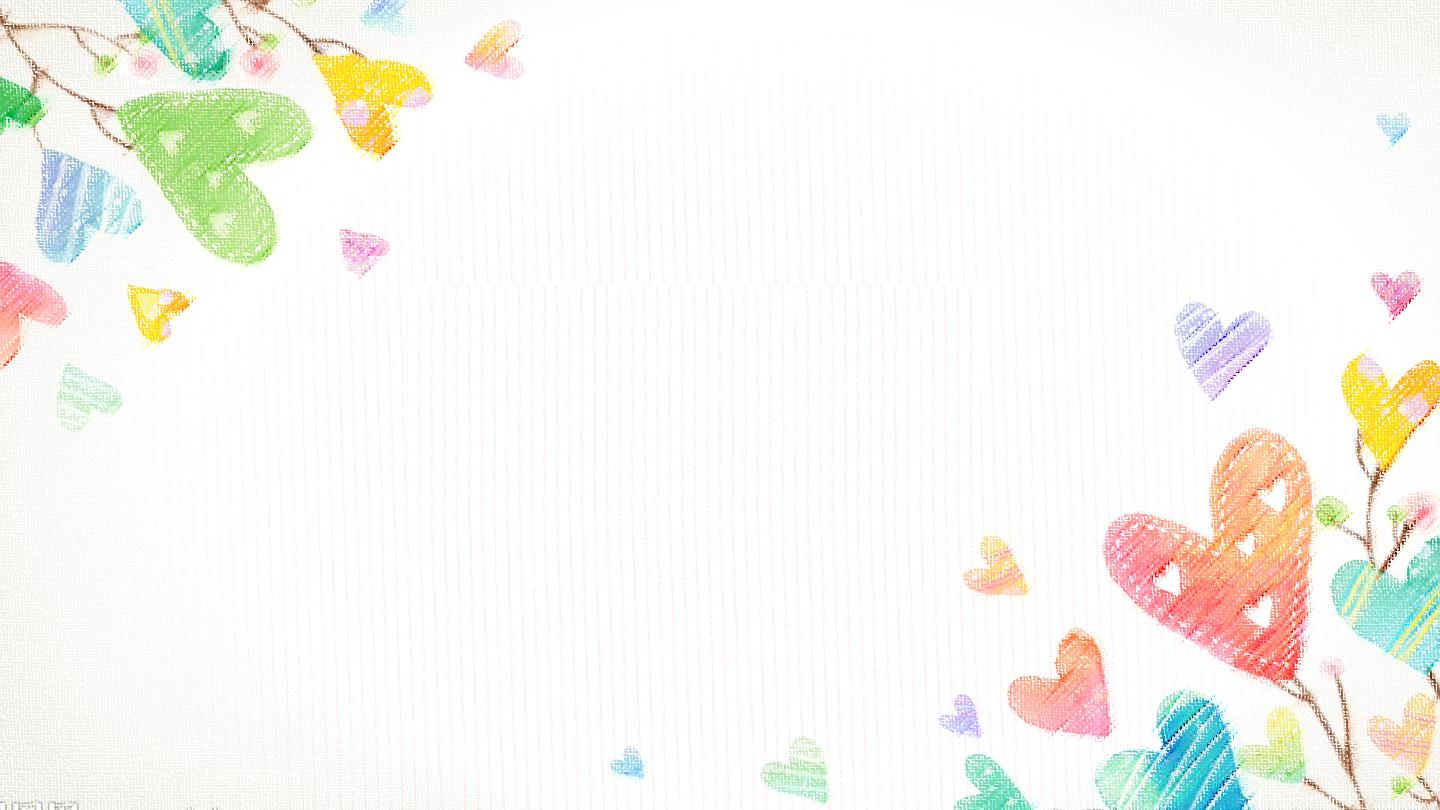 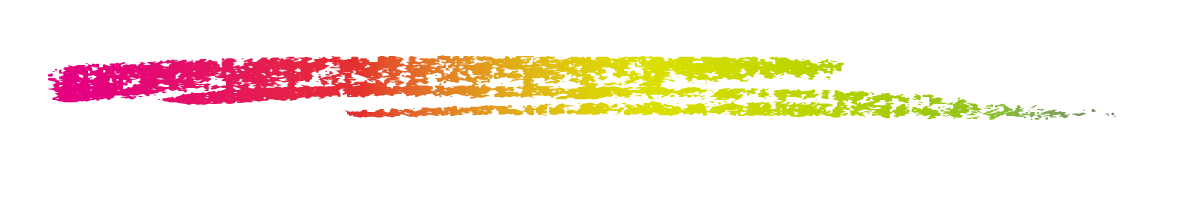 Bài 5: 
Ôn tập phép cộng, phép trừ (không nhớ) trong phạm vi 100
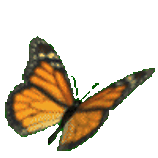 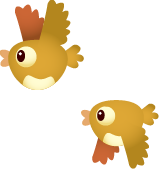 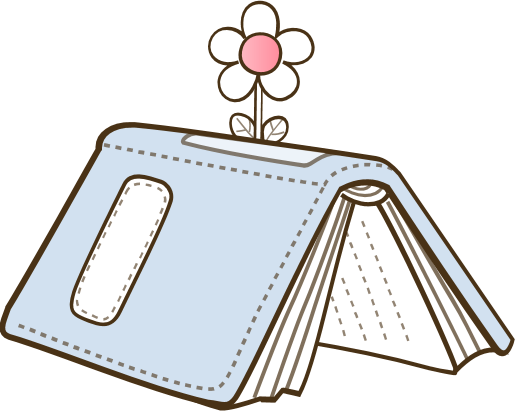 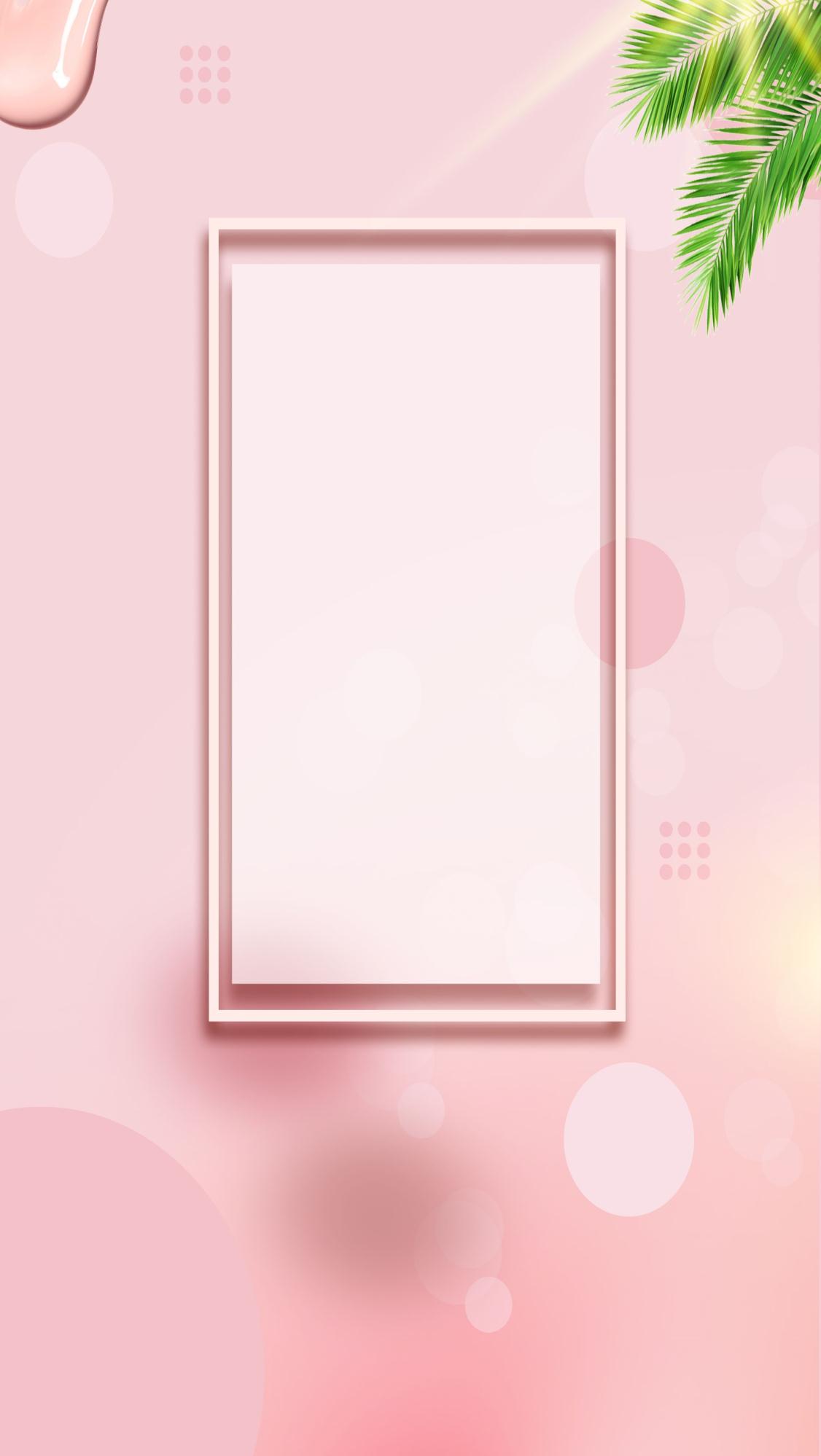 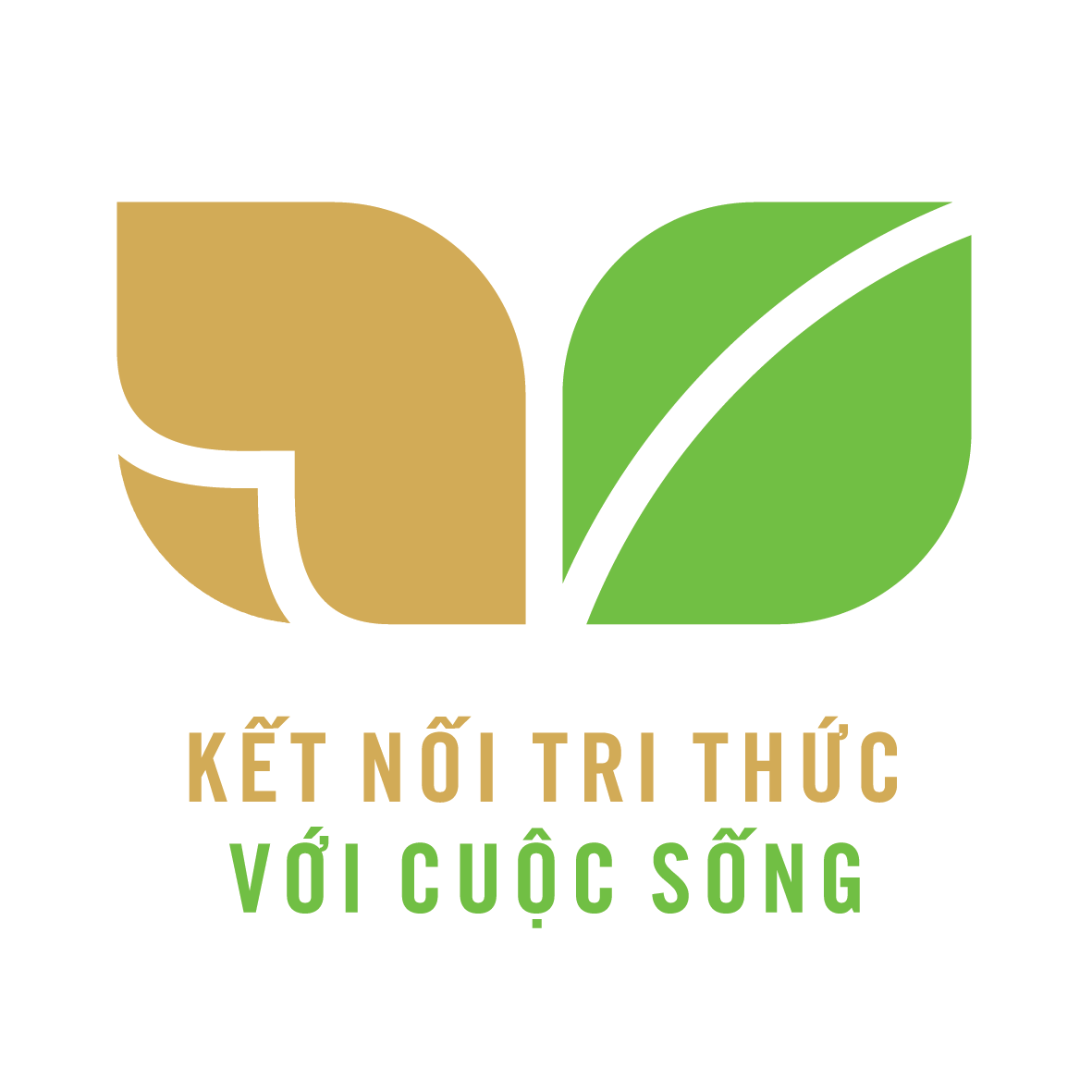 Tiết 2
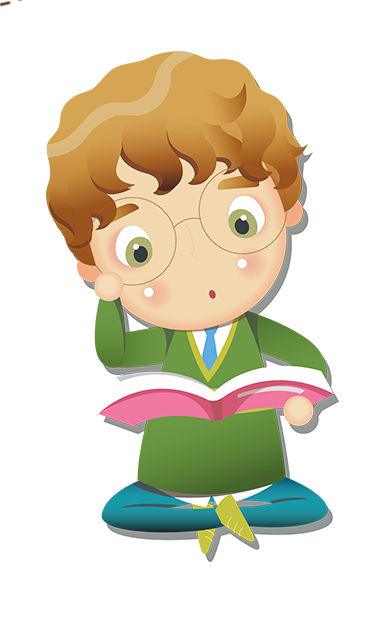 [Speaker Notes: Bài giảng được thiết kế bởi: Phạm Duyên]
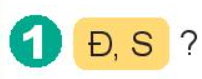 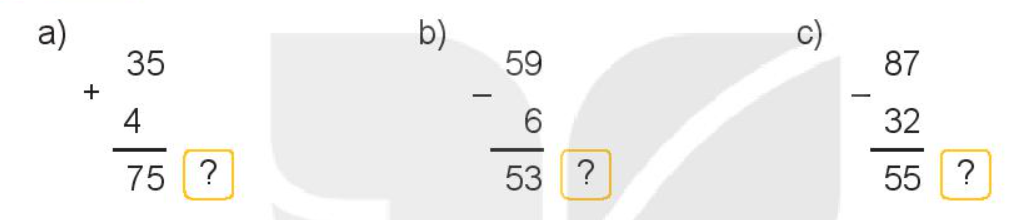 Đ
S
Đ
20 + 6 = 26 
43 + 20 = 63
57 - 7 = 50
75 - 70 = 5
3 + 40 = 43 
69 - 19 =  50
7
3. Những phép tính nào dưới đây có kết quả bé hơn 50? Những phép tính nào dưới đây có kết quả lớn hơn 50?
> 50
< 50
< 50
> 50
> 50
< 50
8
5
9
4
3
5
8
2
9
Bài giải 
Nhà bác Bình có số con bò là:
28 - 12 = 16 (con bò)
                     Đáp số: 16 con bò
10
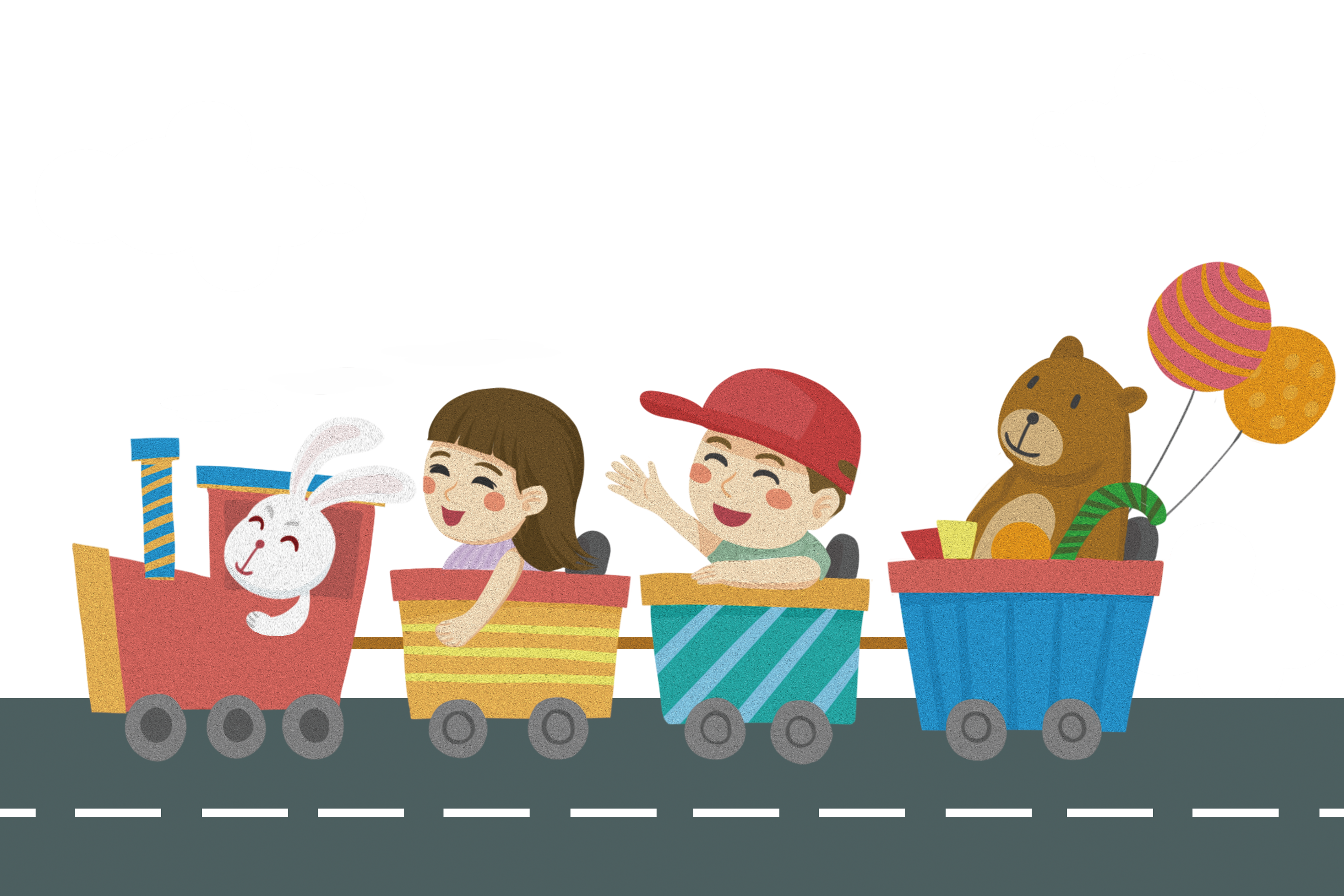 CHÀO TẠM BIỆT